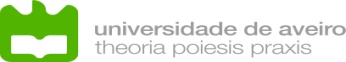 Estudo da satisfação dos profissionais docentes das instituições federais de ensino superior brasileiro – resultados preliminares
:
:

     Antonio Ricardo Calazans Duarte – Univ. Federal do Rio Grande do Norte – rduarte60@yahoo.com,br

Maria de Lourdes Machado, CIPES, A3ES e Instituto Politécnico de Bragança - 
lmachado@cipes.up.pt
Os acadêmicos são um recurso chave no seio das instituições de ensino superior tendo, deste modo, um importante papel na prossecução dos objectivos da instituição

Um importante grupo constituinte  que a par com os estudantes  contribui para a cultura da instituição,

A nuclearidade do papel docente torna este profissional um escultor fundamental da cultura institucional

O desempenho do pessoal académico como os docentes, investigadores e gestores determina muita da qualidade da satisfação dos estudantes e tem impacto na aprendizagem dos alunos

mesmo tempo, este papel pode entrar em conflito com os papéis de outros grupos constituintes, particularmente a administração e orgãos de gestão
Factores Organizacionais
Resultados
Produtividade
Retenção
Satisfação
Auto conhecimento
Conhecimento social
Satisfação
Factores relacionados com o Trabalho
Factores Pessoais
CONSTRUTOS  TEÓRICOS
Modelo Conceptual da Satisfação no Trabalho dos Docentes adaptado de Nyquist, Hitchcock e Teherani
Adaptado de: Nyquist, J. G.; Hitchcock, M. A. & Teherani, A. (2000). Faculty Satisfaction in Academic Medicine. New Directions for Institutional Research, 27, 1, pp. 33-43.
CONSTRUTOS  TEÓRICOS
Modelo Conceptual da Satisfação no Trabalho dos Docentes adaptado de Hagedorn
Adaptado de: Hagedorn, L. S. (2000). Conceptualizing Faculty Job Satisfaction: Components, Theories, and Outcomes. New Directions for Institutional Research, 105, pp. 5-20.
CONSTRUTOS  TEÓRICOS

Fatores mensuráveis dos mediadores das estruturas de conceitos
Adaptado de: Hagedom, L. (2000). New Directions for Institutional Research,  No. 105, Jossey-Bass
Objetivos principais do estudo:


Determinar dimensões associadas à satisfação no trabalho dos 	docentes;

2.  Determinar as relações entre satisfação, capacitação docente, idade, 	sexo e categoria funcional;

3.  Analisar se a satisfação no trabalho difere entre subgrupos e 	subsistemas do ensino superior;

4.  Identificar pontos fortes e fracos da carreira acadêmica e por subgrupos 	de cada subsistema;

5.  Estudar os efeitos da satisfação na carreira acadêmica no sucesso dos 	estudantes;

6.  Identificar boas práticas capazes de contribuir para a melhoria da 	satisfação dos docentes.
Metodologia 

 Questionário com 24  perguntas abertas e fechadas;  

 Dirigido a todos os docentes do ensino superior público federal brasileiro;

 Questões relativas à gestão da instituição, ambiente de ensino, ambiente de trabalho, condições estruturais, carreira docente, remuneração pessoal e profissional, cultura e valores da instituição, prestígio da instituição, financiamento público da educação, coparticipação de financiamento da instituição por alunos, entre outras. 

. A análise dos dados (obtidos pela aplicação do  questionário) realizada com o Statistical Package for the Social Sciences (SPSS)

 Neste momento aos resultados preliminares foi realizada análise descritiva
.
Tabela 01 – Números da amostra distribuída pelos Centros Acadêmicos de conhecimento
.
Tabela 02 – Números da amostra por sexo, titulação acadêmica e categoria funcional
Resultados 
Figura 01 – Questões relativas à avaliação dos diversos níveis de gestão institucional

.
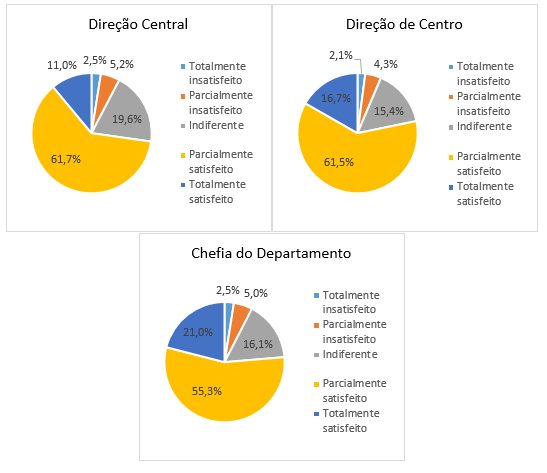 Resultados


Figura 02 - Questões relativas à ambiente e condições estruturais de trabalho
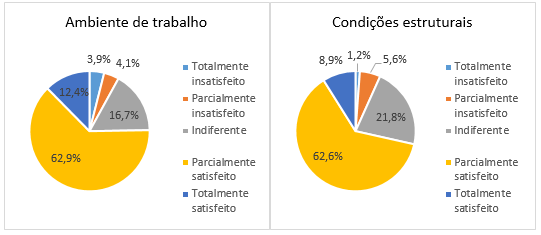 Resultados 


Figura 03 - Questões relativas à remuneração profissional e autonomia acadêmica
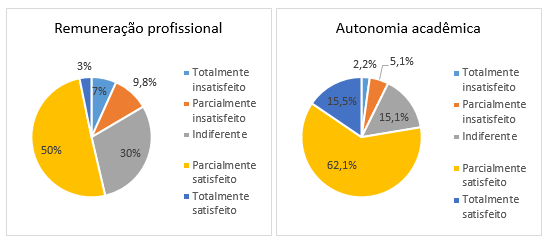 Resultados
 
 Figura 04 - Questões relativas à imagem da instituição
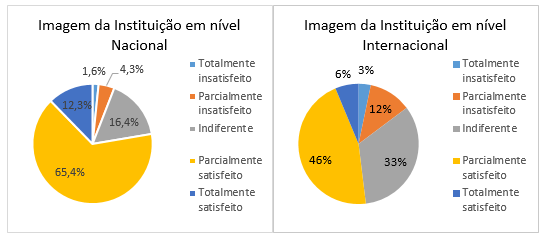 Resultados

 
 Figura 05 - Questões relativas ao processo de tomada e modelo de gestão
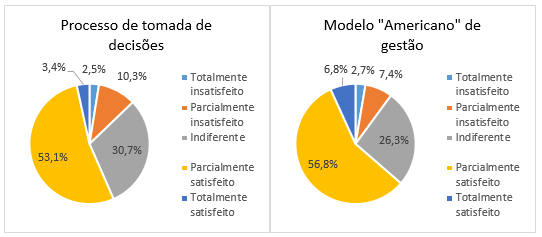 Resultados

Figura 06 - Questões relativas à métodos avaliativos e auto avalição
 
 
.
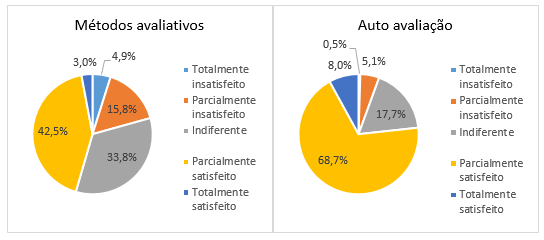 Resultados

 
Figura 07 - Questões relativas à avaliação qualidade do ensino e financiamento governamental
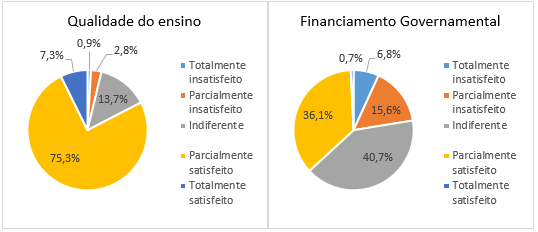 Resultados

Figura 08 - Questões relativas às formas de ingresso à Instituição
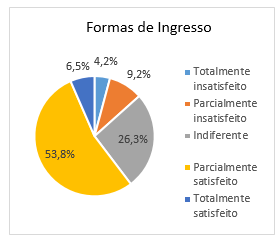 Resultados

 
Figura 09 - Questões relativas à participação de docentes em funções administrativas
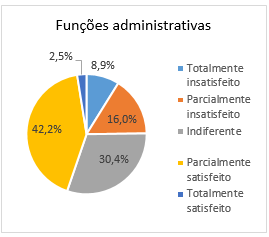 NOTAS FINAIS

Discussão e Conclusões – Resultados Preliminares
Pelos resultados preliminares observados, através dos dados respondidos pelos  professores das Instituições Federais de Ensino Superior do Estado do Rio Grande do Norte pode-se concluir que os mesmos corroboram com os outros trabalhos citados.
O ensino superior, as suas instituições e os académicos são hoje confrontados com pressões, mudanças e incertezas, que se devem a múltiplos fatores, e que se refletem em múltiplos domínios

A profissão académica continua a atravessar momentos de tensão e ambiguidade, marcados por nebulosidade quanto ao seu futuro, o que reforça a necessidade de profunda reflexão a que há mais de uma década se referiam autores como Altbach (2000), Enders (2000), Teichler (2007, 2012, 2014).

A diversidade de funções e tarefas dos académicos tem vindo a aumentar o que suscita também conflitualidade entre as mesmas, dada a valorização diferenciada que têm na carreira académica
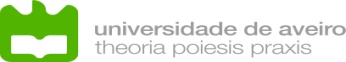 MUITO OBRIGADA
Maria de Lourdes Machado, A3ES e CIPES 
 lmachado@cipes.up.pt